Chemistry
This is the science of how matter combines and changes.
Under normal conditions, matter is made of atoms.
Chemistry is therefore the study of how atoms combine and change.
Atomic Structure
Atoms are made of 3 particles:
Protons: +1 Charge
Neutrons: 0 charge
Electrons: -1 charge
Atoms contain different areas or structures:
Nucleus in the center – contains Protons and neutrons.
Electrons in areas surrounding the nucleus, called orbitals.
Atomic Structure
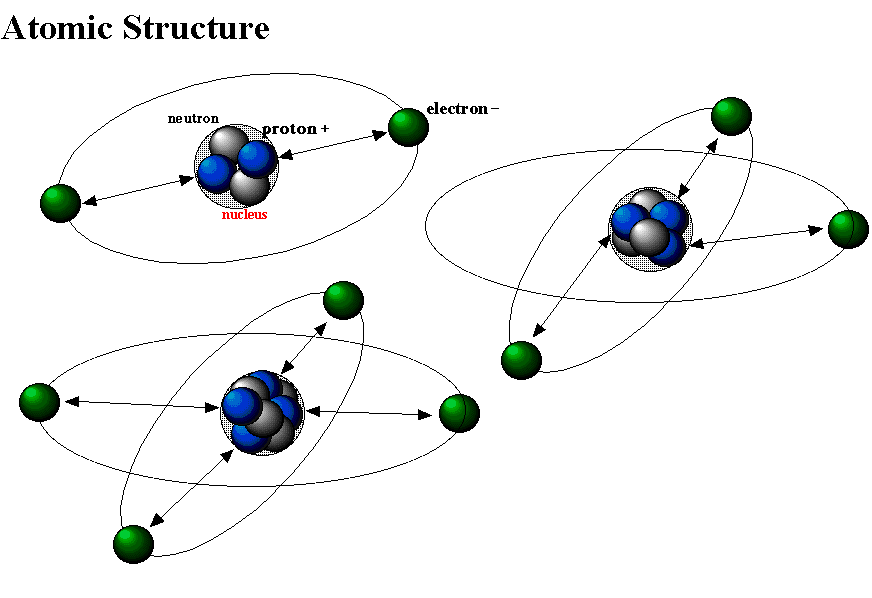 Electron orbitals
Electrons can only “fit” into certain areas around a nucleus.
These spaces are called Electron Orbitals.  Each orbital can hold a limited number of electrons.
Elements
Atoms can be sorted into categories based on their structure.
These categories are the elements.
As protons are added to an atomic nucleus, a new element is formed.
Element features
Each element has a specific number of protons.
“Normal” elements have a number of electrons equal to the number of protons.
Elements can also have neutrons in various amounts.
Elements with unusual numbers of neutrons are called isotopes.
Atomic Stability
Atoms are the most stable when their outer-most orbital is completely full.
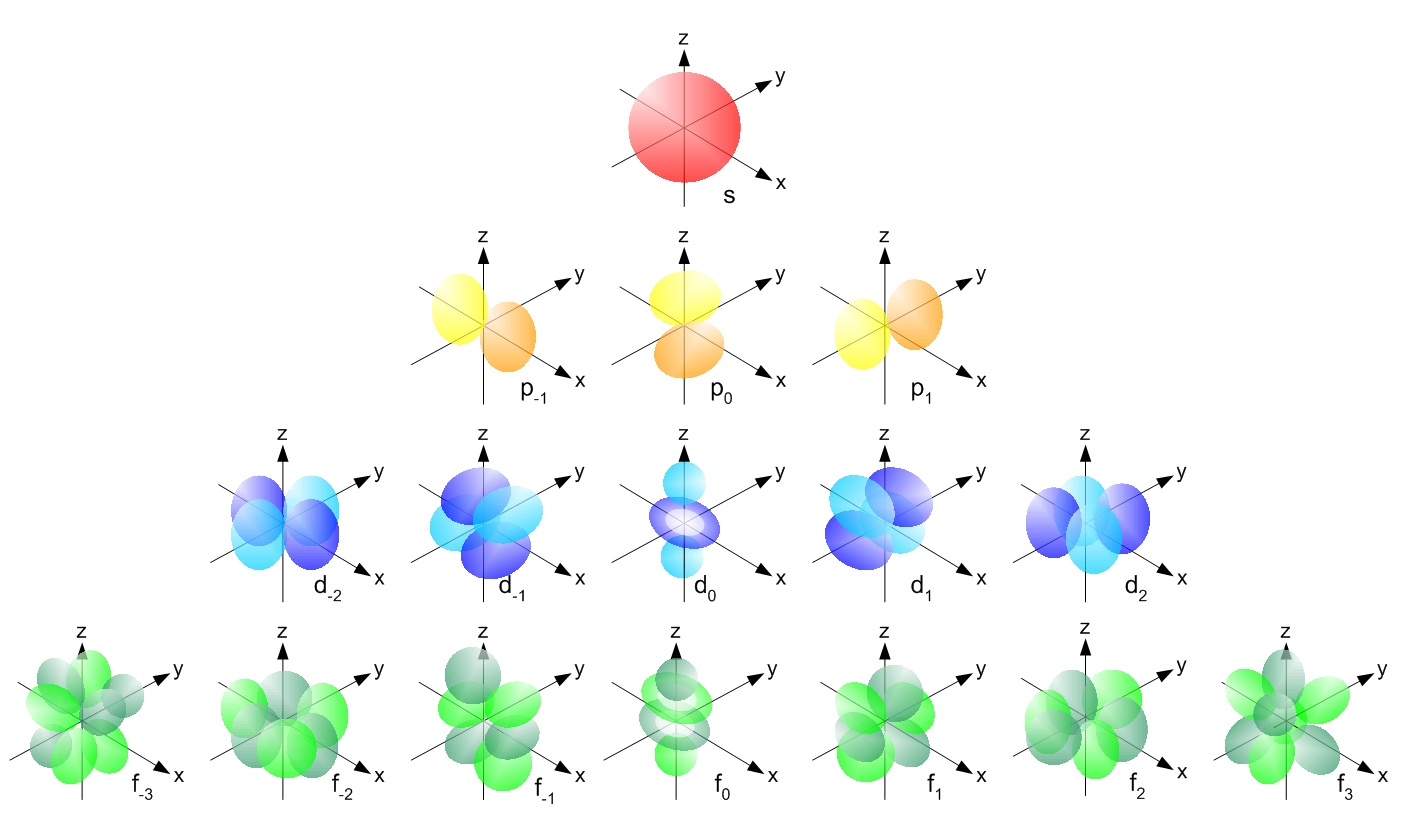 Valence Orbital
The outermost electron orbital is called the Valence Orbital or Valence Shell.
As valence orbitals get further from the nucleus, they can contain more electrons:
Orbital 1 – 2 electrons
Orbital 2 – 8 electrons if valence
Orbital 3 – 8 electrons if valence, 
Orbital 4 – 8 electrons if valence, 16 if not
Orbital 5 – 8 electrons if valence, 16 if not
Orbital 6 – 8 electrons if valence, 32 if not
Orbital 7 – 8 electrons if valence, 32 if not
Periodic Table
Lists all known and proposed elements in a specific format and order.
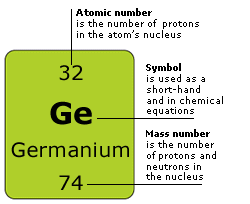 Groups
The columns on the periodic table indicate similar elements.  They each have equal numbers of valence electrons.
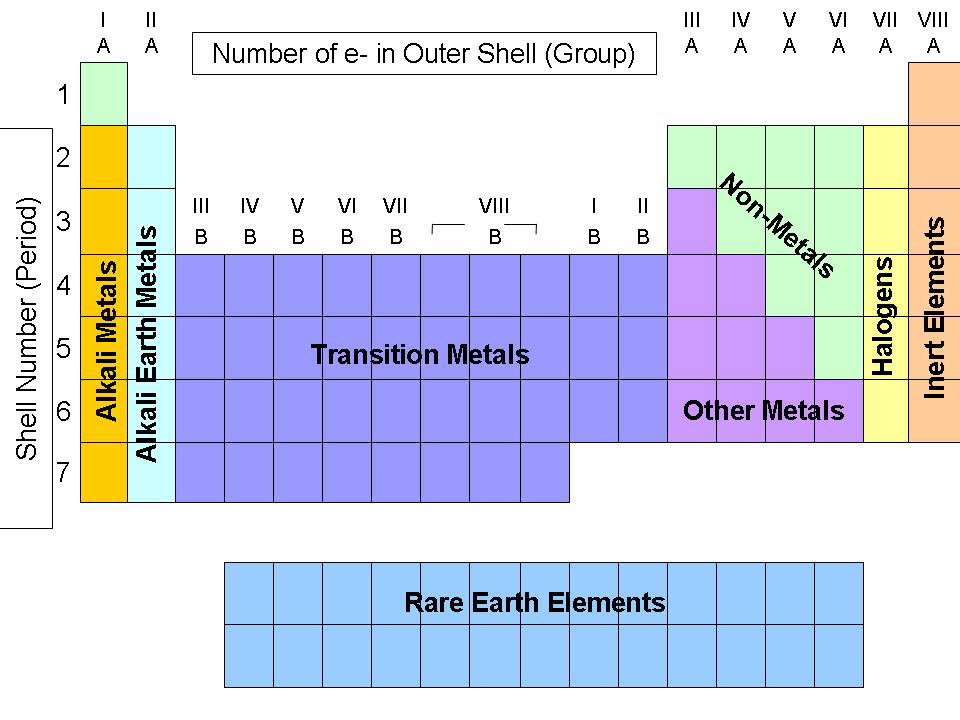 Noble/Inert Gases
The final column on the periodic table is the Inert/Nobel Gas/8th/18th group.
All the elements in this group have a full Valence Shell.
Since they are already stable, none of these elements will react with any other element.
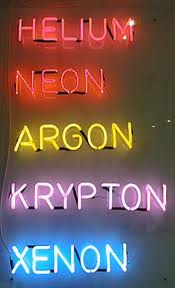 All Other Groups
All other groups of elements on the Table can become stable by gaining, losing or sharing electrons in order to resemble the closest Noble Gas.
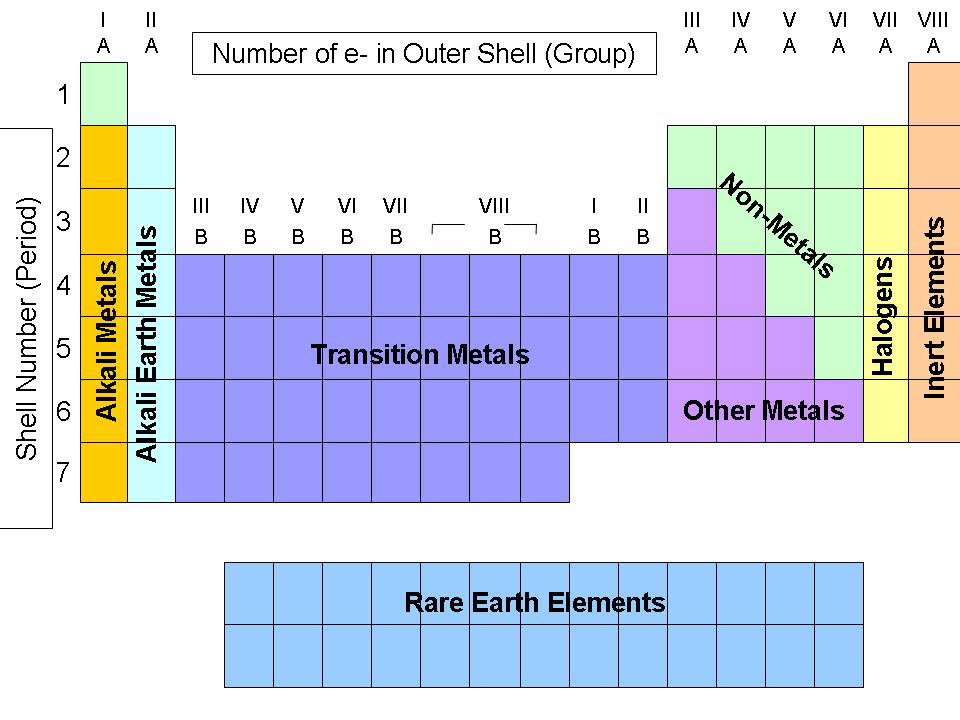 Periods
The Periods on the Table are the rows.
Each new row on the Table indicates a new shell of electrons is being filled.
All the elements in a period do not behave similarly.
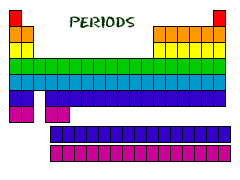 Compounds
In order to become stable, unstable elements that aren’t Noble Gases steal, lose or share electrons to become like nearby Noble Gases.
The resulting accumulations of multiple atoms are compounds.
Compounds are also called molecules.
Drawing Compounds
Compounds can be drawn by writing the symbol for the elements, joined by lines that represent the pairs of electrons they share.
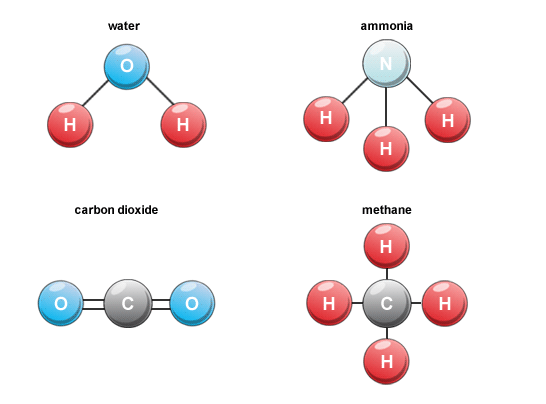 Drawing Compounds
Compounds  can also be drawn in other ways…but we won’t use most of them for a while.
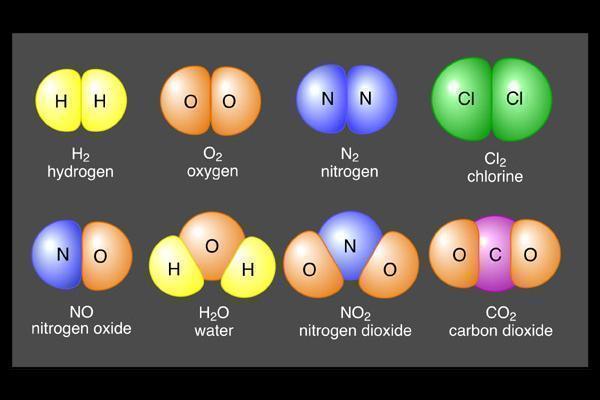 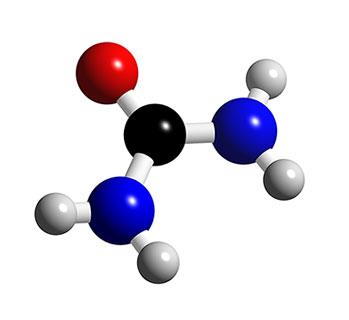 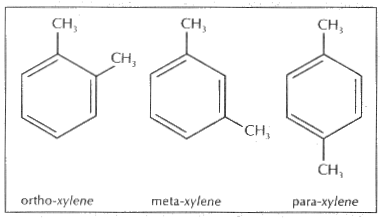 Reading Symbols
Each capital letter indicates an element’s symbol.  When there is a lower case letter, it is a part of the symbol for the capital letter before it.
Be=Beryllium
H=Hydrogen
Na=Sodium
N=Nitrogen
Reading Simple Compounds
When there is a number to the lower right of an element, it means that the compound contains that many atoms of that element.
H2O:  Water has two hydrogen atoms and one oxygen atom.
H2O2:  Hydrogen Peroxide has two hydrogen atoms and two oxygen atoms.
C6H12O6:  Glucose has six hydrogen atoms, twelve hydrogen atoms, and six oxygen atoms.
Simple Compounds Problem 1
How many different elements are in the following compound?  How many atoms?
Ethanol:  C2H6O
Simple Compounds Problem 2
How many different elements are in the following compound?  How many atoms?
Tryptophan:  C11H12N2O2
Simple Compounds Problem 3
How many different elements are in the following compound?  How many atoms?
Simple Compounds Problem 3
How many different elements are in the following compound?  How many atoms?
Silver Hexafluoroarsenate:  AgAsF6
Reading Complex Compounds
Sometimes there are groups of atoms in a compound that are in parentheses.
These are intended to be treated as a group.
Cu(ClO3)2:  Copper Chlorate has an atom of copper bonded to two groups.  Each group contains a chlorine atom and three oxygen atoms.  In this atom, there is a total of:
1 copper atom
2 chlorine atoms
6 oxygen atoms
Complex Compounds Problem 1
How many different elements are in the following compound?  How many atoms?
Aluminum Perchlorate:  Al(ClO4)3
Complex Compounds Problem 2
How many different elements are in the following compound?  How many atoms?
Titanium (II) sulfate:  Ti2(SO4)3
Complex Compounds Problem 3
How many different elements are in the following compound?  How many atoms?
Lead (II) azide:  Pb2(N3)2
Reactions
A reaction occurs when atoms within nearby compounds rearrange themselves and switch places.
The compounds and atoms that you start with are the reactants.
The compounds and atoms you end with after the reaction are the products.
Reaction Equations
Reaction equations can show reactants, products, and give information about them.  These equations can be read like compound formulas, but they can include coefficients to indicate how many there are of a given compound:
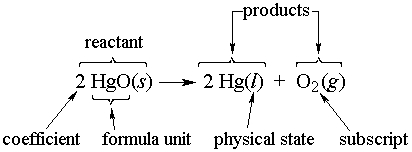 Balanced Reaction Equations
In a properly written equation, there must be equal numbers of atoms of an element on the product and reactant side:
H2+O2  H2O
There are two oxygen atoms on the reactant side, but only one on the product side.  This is wrong.
Conservation of Mass
2H2+O2  2H2O
In the properly balanced reaction, there are four hydrogen atoms on each side, and two oxygen atoms.
The fact that matter is never created or destroyed in a chemical reaction is known as the Law of Conservation of Matter or Mass.
Energy
When electrons are transferred or shared to create stable atoms, energy can be trapped in the bonds that hold compounds together.
Reactions that break high energy bonds and replace them with low energy bonds can release energy as heat.  These are Exothermic Reactions.
Reactions that trap energy in bonds use up heat energy from the environment.  These are Endothermic Reactions.
Conservation of Energy
In a chemical reaction, the total energy of the system is always the same before and after a reaction.
Energy is never created or destroyed.
This is known as Conservation of Energy.
Features of Compounds
Next up!
Why are some compounds solids when others are liquids or gases?
Why can some compounds mix and dissolve, but others can’t?
What are the rules for mixtures?
Why do some reactions happen, but not others?
What are the rules for solubility and phase changes?